Right to refuse
The same principles apply for managing workplace health and safety and work refusals during a pandemic as they do during normal conditions.
Three rights
Every person employed in New Brunswick has the right to a safe work environment. 
New Brunswick's Occupational Health and Safety Act is based on the internal responsibility system (IRS). 
This means that everyone with a connection to the workplace takes responsibility for their own health and safety and the health and safety of those around them. 
Employers, supervisors, employees, owners, contractors, sub-contractors, contracting employers and suppliers.
2
Three rights
New Brunswick’s Occupational Health and Safety Act entitles all employees to three fundamental rights: 
The right to know about health and safety matters.
The right to participate in decisions that could affect their health and safety.
The right to refuse work that could affect their health and safety and that of others.
3
Section 19 - Right to refuse
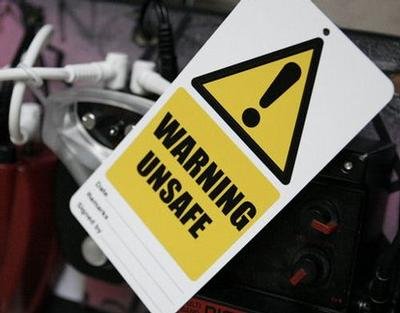 An employee has the right to refuse to do any act at their place of employment where they have reasonable grounds for believing that the situation may be dangerous.
4
Concerned employee
19
Refers concern to supervisor
20(1)
Supervisor investigates
20(1)
Advises employee
Takes remedial action
to do the act
20(2)
20(3)
Step 1 - Supervisor
5
Step 2 - JHSC
No JHSC
Where a JHSC exists:
20(4)
20(4)
Employee refers to JHSC
Employee refers to officer
20(4)
20(4)
JHSC investigates
promptly
20(5)
Advises employee
Recommends
to do the act
remedial action
20(6)
20(7)
Step 3 - Officer
Concerned
employee refers to
an officer
20(8)
Officer investigates
20(9)
Orders remedial
Advises employee
action
to do the act
20(10)
20(11)
Appeals
If you disagree with the officer’s decision, you have a right to appeal to WorkSafeNB’s Chief Compliance Officer (COO)
14 days to file appeal
CCO decision can be appealed to Workers Compensation Appeals Tribunal
Right to refuse
An employee may not be punished for exercising their right(s) under the Act.
Employee’s protection
Subsection 21(1):
The employee’s rights are protected if all steps are followed correctly.
1. Supervisor
2. JHSC
3. H&S Officer
Refusal of first employee
Subsection 21(2):
	The supervisor may assign another employee to perform the act if:
1. Advised of the first employee’s refusal
2. Reasons for the refusal
3. Rights under the Act
Temporary reassignment
Subsection 22(1):
Temporarily reassigned to perform other acts 
Same wages
Work that is reasonably equivalent
Collective agreement
Subsection 22(2):
In accordance with the collective agreement
Discriminatory action
Subsection 24(1):
No employer, supervisor or union shall:
Take any discriminatory action against an employee
(b)Threaten to take any discriminatory action, intimidate or coerce
[Speaker Notes: Means any action that adversely affects an employee
With respect to opportunity for promotion or membership in a union 
Includes dismissal, layoff
Suspension
Demotion
Transfer of job location
Reduction in wages, change in hours of work or reprimand]
Resources
https://www.worksafenb.ca/safety-topics/covid-19/covid-19-and-the-right-to-refuse/

https://www.worksafenb.ca/workers/health-safety/your-rights/